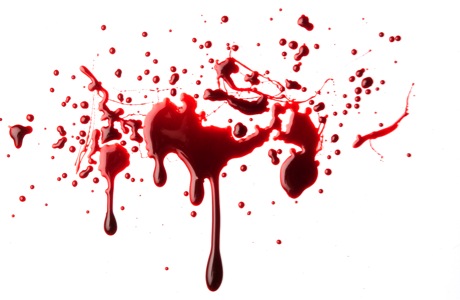 Blood Spatter Analysis
Blood Spatter
Used to explain events at a violent crime scene
Direction blood travels
Angle of impact
Blood velocity (manner of death)
Point of origin
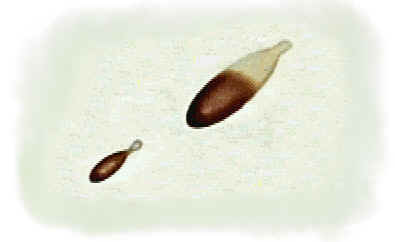 Physical Properties
Cohesion - blood sticks together as it falls
Gravity - pulls blood downward
Surface tension - blood drops that fall on a flat surface have a curved surface 
Edges may have spikes or extensions
Satellites - small secondary droplets
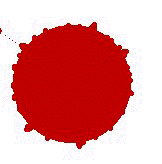 6 patterns of blood spatter
Passive fall (90o angle to floor)– circular drops w/secondary satellites
Arterial spurts or gushes
Splashes – show position of victim
Smears – bleeding victim touching walls or furniture
Blood Trails – victim moving from one place to another
Blood Pools – victim bleeds heavily
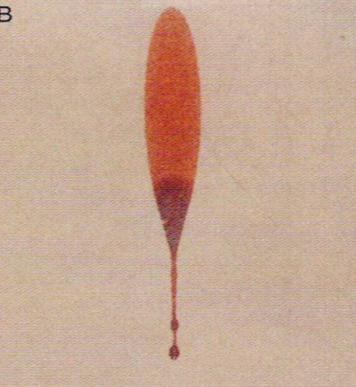 arterial spurts
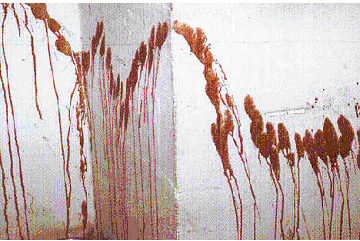 splash
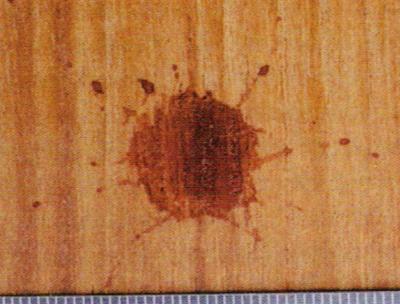 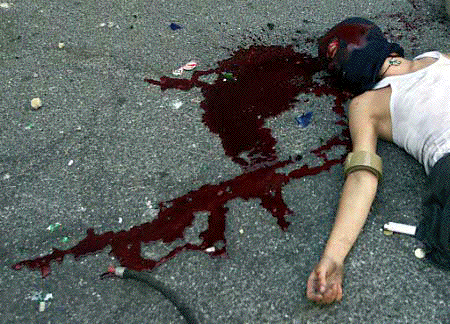 passive fall
blood pool
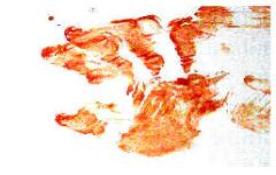 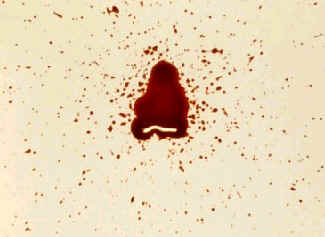 multiple drips
smear
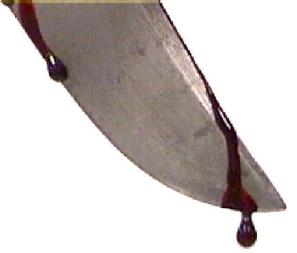 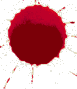 Cast off pattern: blood from a moving object coated in blood (pipe, knife)

Fine-mist spatter: high-velocity impact (gunshot)

Void: empty space; victim/attacker/object moved after attack
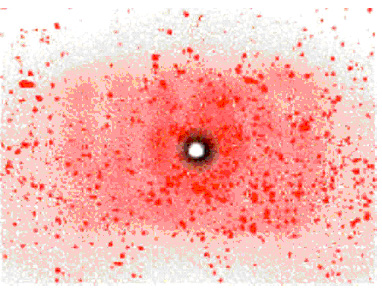 Blood Spatter Types
High velocity – gunshot wounds
Medium velocity – beating, stabbing
Low velocity – blunt object impact
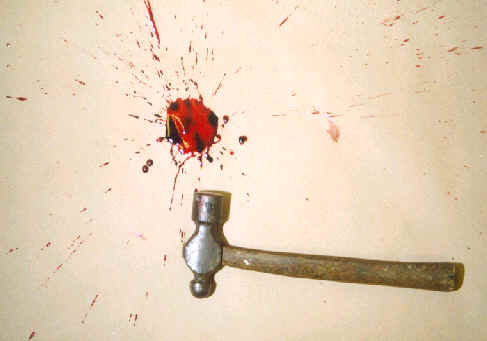 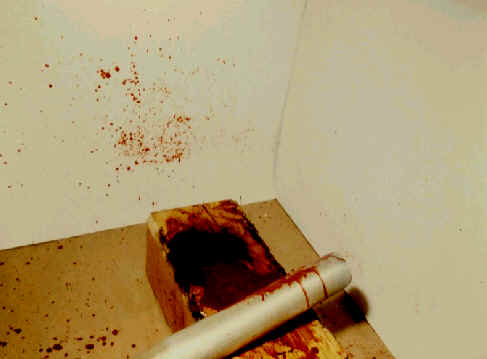 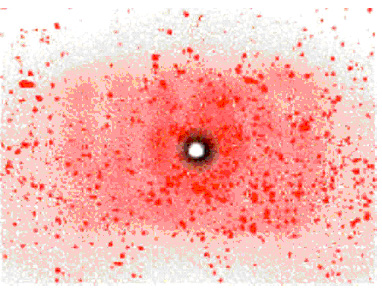 Lines of Convergence
Determine source of blood (point of origin)
Draw straight lines down long axis of blood spatter
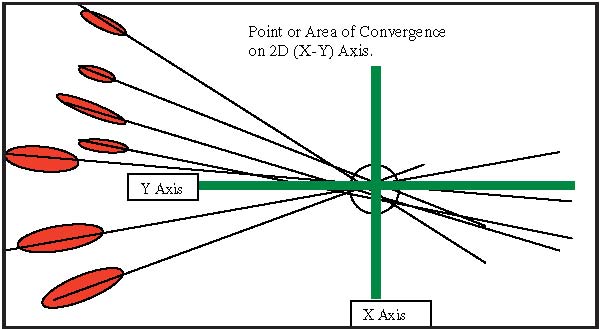 Video

Blood Spatter 101
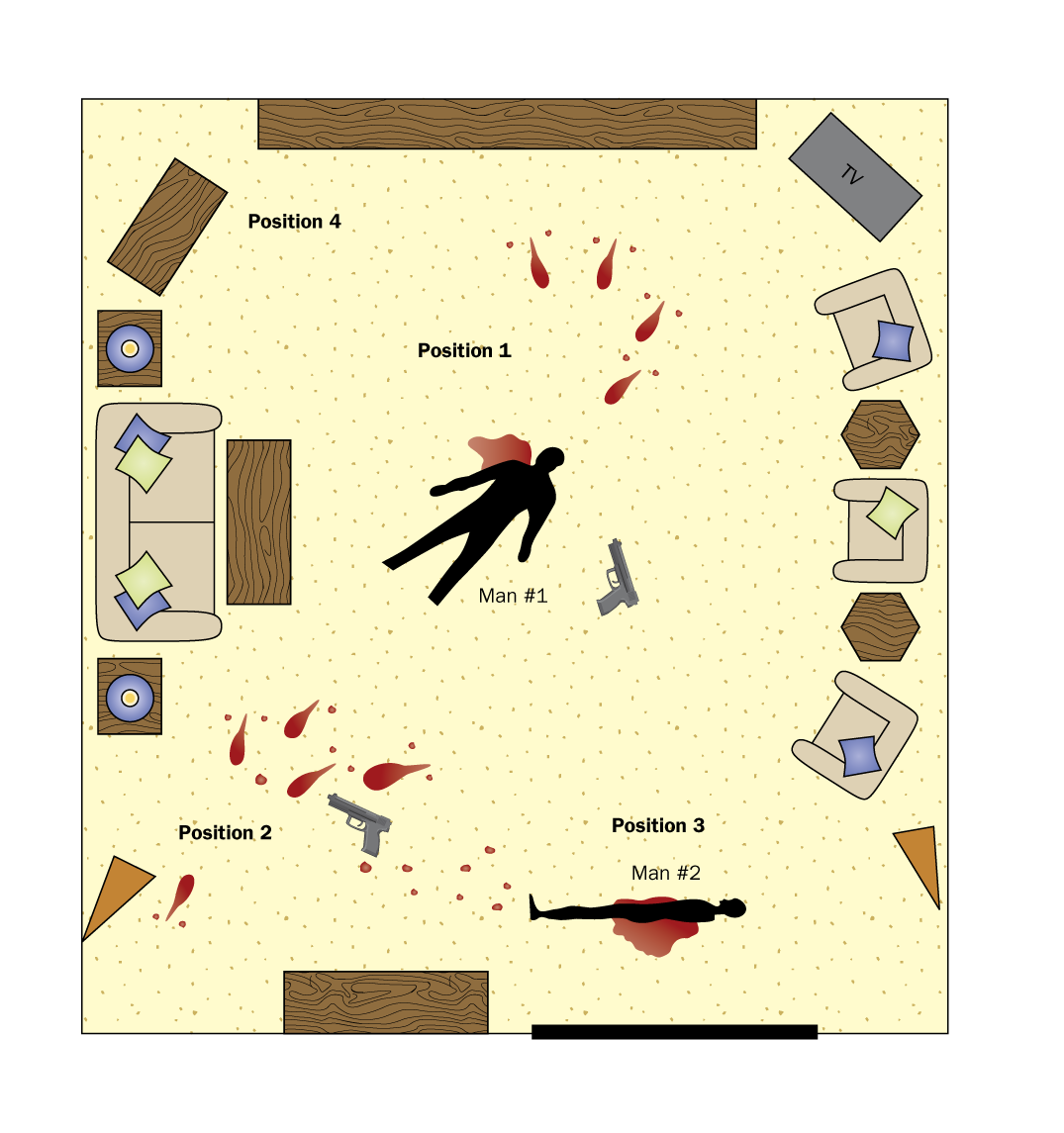